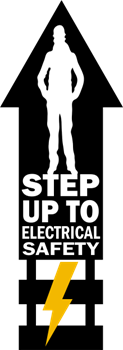 Electrical Safety Step Up
#electricalsafety
1
Today’s Agenda:
Andrew Haines Opens the Step Up
My Experience - Bryant Latham
Conductor Rail Equipment Scenario
A Challenge to You – What Will You Do?
Call to Action
2
Ground Rules:
All participants are requested to mute mobile phones (unless on-call)
Please participate in all the discussions – these sessions have been designed to be interactive
If using MS Teams we encourage you to switch on your camera and mute your mic when you’re not talking
Be open and honest, listen and be respectful of each other’s views 
No question is a silly question
Questions that cannot be addressed during the session will be taken away and added to FAQ where appropriate
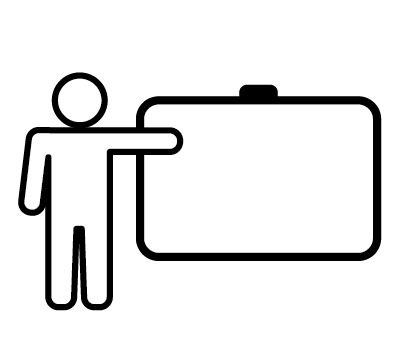 3
Today’s Learning Outcomes
Why we must all comply with the rules and procedures when working with High Voltage infrastructure.
Understand that you must have the correct competence and experience to undertake the work.
Working around electricity can be safe when you follow the correct safety measures, and the hazards are controlled.
Understanding of the dangers of complacency and how you can remove yourself if your concentration is compromised.
How you have a personal responsibility for your own safety and those around you.
Finally, you are empowered to challenge electrical safety if at any time you feel your safety is compromised.
4
[Speaker Notes: Use this slide to let people know why they’re attending the Electrical Safety Step Up today. 

Today’s learning outcomes are a stepping stone that will take us on a journey towards zero harm in electrical safety

In order to help us to do this, there will be a QR code at the end of the session that you can scan with your phone to provide us with feedback to help us to create the next stepping stone. For those without a smart phone, please write down your thoughts and give it to the facilitator.]
Welcome to the Electrical Safety Step Up
Session 1
5
[Speaker Notes: Discussion points
Human factors play a large part in incidents – What are human factors in safety?
Human factors in safety is concerned with all those factors that influence people and their behaviour in safety-critical situations
Examples of human factors are 
Memory lapses (including forgetting a step in the work process or a safety measure)
Impaired judgment or reduced reasoning power.
Distractions 
Lack of competence and experience. 
During this Step Up we will have an open discussion about Electrical safety. Electrical safety jobs are risky by nature. Several of them pose a life-threatening risk. 
No matter how insignificant a risk may seem, our safety culture needs to take our culture and behaviours into account. 
We will examine how behavioural safety will help every member of staff to be encouraged to take responsibility for their behaviour and e around them. Everyone takes care of each other.


Welcome to the Electrical Safety Step Up film: https://vimeo.com/726058309/b8cf189756]
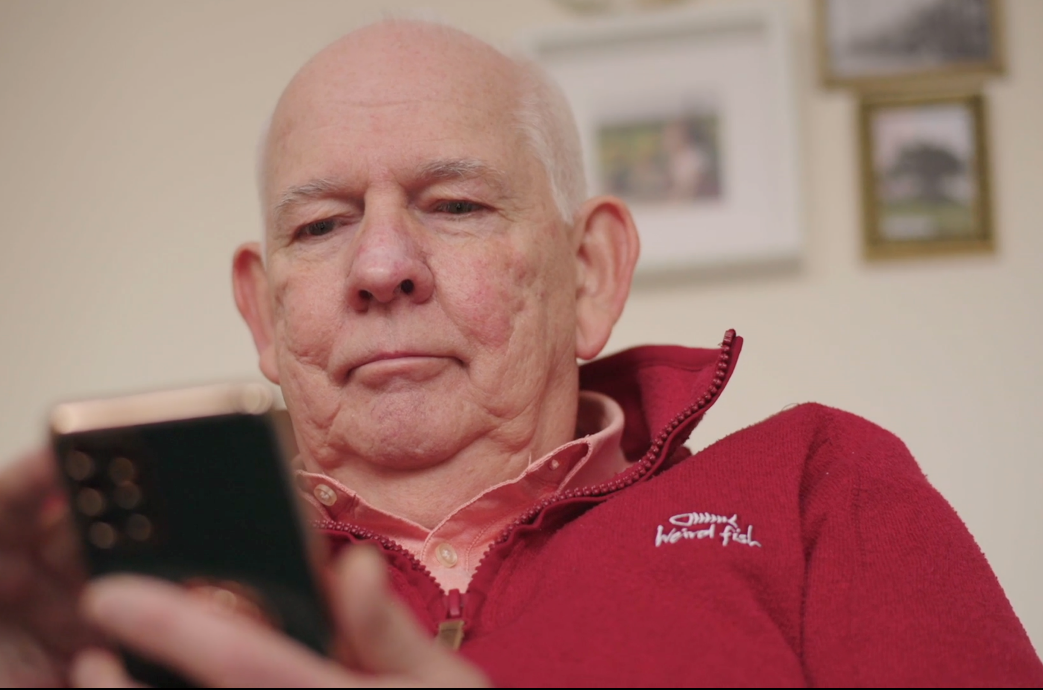 Bryant’s Story
#electricalsafety
Session 2
6
[Speaker Notes: Introduction to Bryant’s Story – Facilitator to read this out:

We have invited Bryant to introduce this session. Some of the points discussed in this film may be upsetting for some people. If you feel uncomfortable, please take a minute and leave the room if you need to. You do not have to participate in this part if you feel uncomfortable. 

Bryant's words:  

You are about to watch a video that I was asked to make regarding an incident that happened 40 years ago. 

I hope that you will reflect on this video and that you will join me and the team in making our worksites the safest that they can be, consider what the impact would be on your family, friends, colleagues, and others working in a similar role to yourselves if you or one of your colleagues were involved in a similar incident. 

I ask one question, after watching the video ask yourself and others around you…

What will you do differently? 

Thank You for watching 
Bryant Latham]
My Experience – Bryant’s Story
7
[Speaker Notes: Without subtitles https://vimeo.com/676371341/c8366f96ef
With subtitles https://vimeo.com/678763371/5b59b3c4b5]
Discuss what you just saw, what are 
your thoughts on what happened?
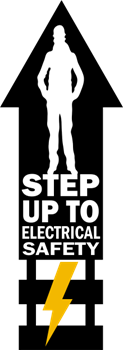 8
[Speaker Notes: Have an open and honest discussion about the film. If you need extra discussion points, please see the appendix

This incident happened in September 1981. What do you feel has changed since then to improve safety when working on, or in close proximity to live 25kV Overhead Line Equipment (OLE)?
The introduction of the Live Saving Rules, Test before earth, test before touch, the work safe procedure, Take 5

What could we do to make this type of incident less likely? 
Understand the importance of procedure and process, check the paperwork against the location, roads, limits.
Have open discussions around the protection/paperwork

How do you think Bryant’s perception of personal responsibility has changed since the accident?
Behavioural changes

When establishing a new team or joining a new team, how can we build trust rather than complacency?
Be open, welcoming, approachable and understand each other. Fairness, inclusion, Respect

What are the barriers stopping you from using the Work Safe procedure and how can you/we overcome these?
People think it will stop the shift or cancel the work, it could be sorted in less than 30 minutes. people do not fully understand the procedure. People are worried they’ll be  banned from site or dismissed and be viewed as a ‘troublemaker’.

Besides the obvious physical impact, what are the wider impacts?
Family/friends/work colleagues affected, others working in the same job role. Disruption to every day life, PTSD is a major issue, make sure people are offers help,

What, if anything, will you take from Bryant’s story?
Please record any feedback and send it to electricalculture@networkrail.co.uk.]
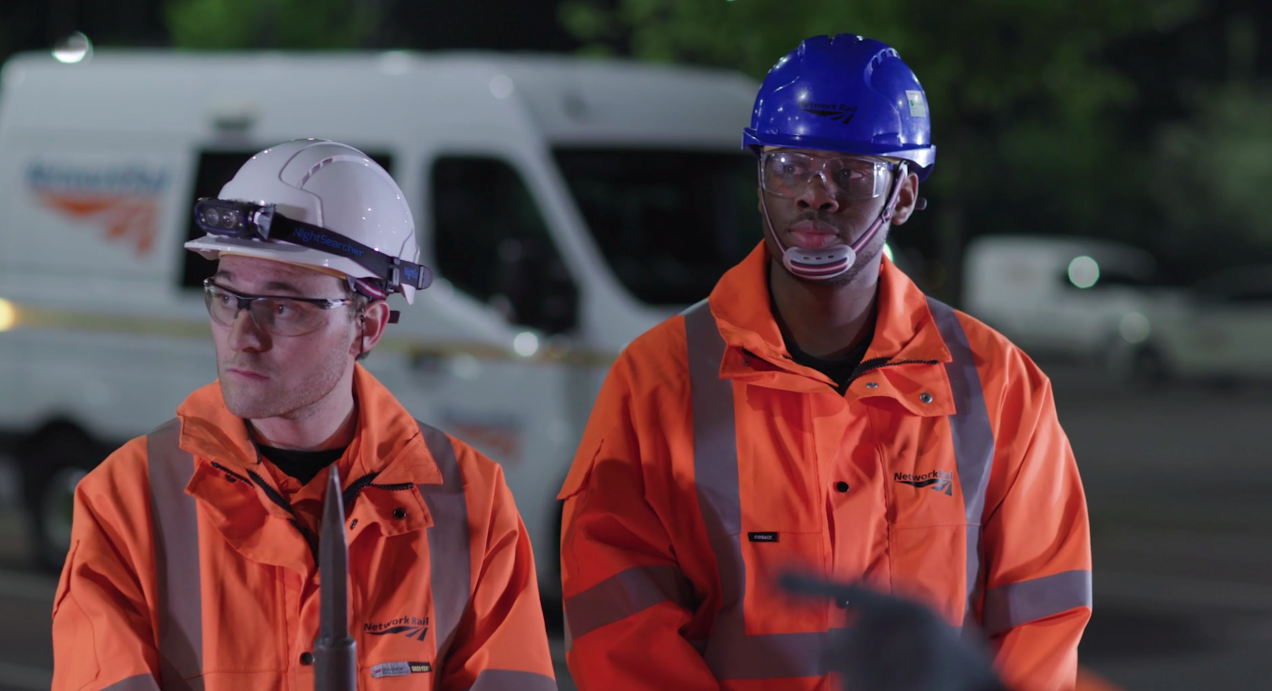 Conductor Rail Equipment 
Scenario Film
#electricalsafety
Session 3
9
[Speaker Notes: Introduction

You’re about to watch a short film around Conductor Rail Equipment. As you watch this, look out for opportunities where you could choose to challenge. There will be time to discuss the scenario afterwards.]
Conductor Rail Equipment Scenario
10
[Speaker Notes: Conductor Rail Equipment Film: https://vimeo.com/714531190/5cb4ab7575​
With English subtitles: https://vimeo.com/edgepicture/review/727409609/be3d1f7864]
Discuss what you just saw, what are
 your thoughts on what happened?
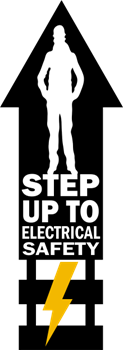 11
[Speaker Notes: Have an open and honest discussion about the film. The film is fictional and is not based on a real event. Try to keep the conversation around culture and behaviours rather than technical.

Discuss with the group at which stage they feel either individual had the chance to challenge the others. 
Everyone during the COSS brief – George specifically as he realised the brief wasn’t sufficient. Boz too as George raised his concerns to him
George and Boz when George identified a possible floater

Discuss what the group feel could be done to improve electrical safety 
Improve the standard of briefing, especially when there is a "Blue hat" in the group
Use questions at the end of a briefing to clarify understanding......NEVER just say, "Has anyone got any question?"
ALWAYS Test Before Touch.
Listen to concerns

What do you think would have happened if you had tried to invoke the Work Safe procedure?
Can be invoked at any point with any valid reason
Relate this to your own worksite, what would happened if you invoked the work safe procedure
Would you have been supported?

Who’s responsibility is it to make sure everyone fully understands the safety brief? 
Safety is everyone's responsibility. Everyone has the right to challenge. Remember there is no such thing as a stupid question. If you’re unsure, others may be too.
How do the COSS’s in the room confirm understanding once they have briefed the working party?
The COSS can confirm peoples understanding by asking questions on the brief e.g. asking someone to state the safe working limits of a Conductor Rail Permit or the control measures implemented.
The COSS could also ask people to repeat back the brief or the contents of the Conductor Rail Permit

What factors can affect our safety at work?
Complacency -Does the group feel that complacency was a factor?  Ask people to share any stories where complacency could have caused an incident, how can we prevent complacency occurring? Are COSS’s always familiar with the task and area?
Working outside our competence
Distractions/personal life – family situation, personal health (fatigue, mental health etc.), can you recognise it in your colleagues too? Can you check in on your colleagues? Mobile phones etc.
Time – Trying to get the shift finished on time

How can you make sure your voice is heard and create an inclusive environment for everyone?
Explain that this isn’t just at the front line level and that their voice should be heard by managers and senior leaders too. Does the group feel their safety concerns are listened to? Is everyone aware of how to raise safety concerns – work safe procedure, close call etc. Support your colleagues and be respectful to their needs, be open to being questioned especially from less experienced colleagues.

Further probing questions
Do we feel there is a culture on the railway of ‘keeping quiet’ or not ‘rocking the boat’ to ensure we secure further shifts / overtime ?
Do inexperienced staff add a ‘fresh set of eyes’ onto a situation? I would remove these]
How Can We 
Prevent a Similar Incident?
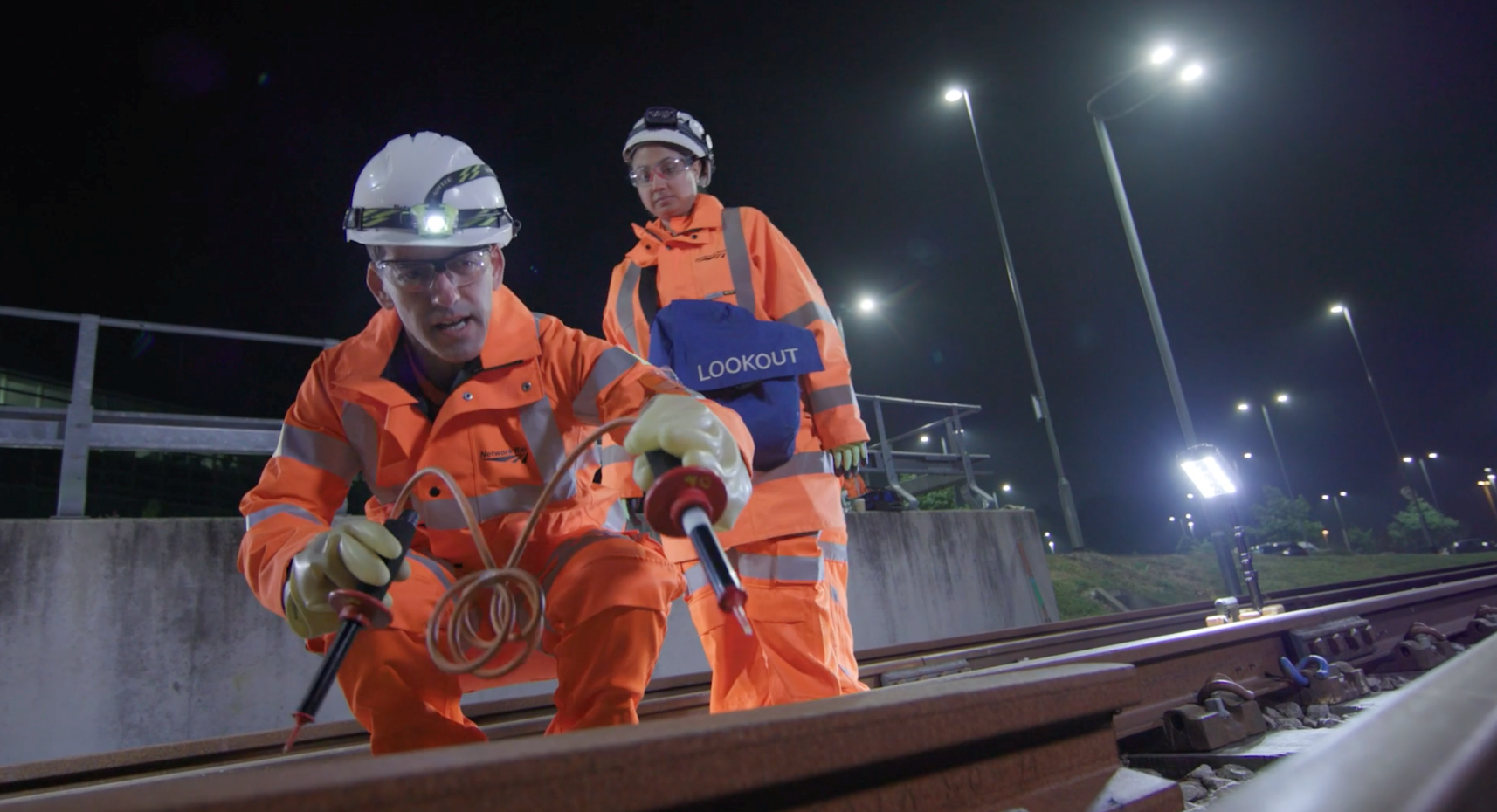 #electricalsafety
12
[Speaker Notes: Have an open and honest discussion about how a similar incident can be prevented. If you need extra discussion points, please use the slides in the appendix

What we are looking to do in the slide is collect views and measure the understanding of the group. The events in the film could have been prevented if we can reach a point where the group understands how and by who. 

What If you were in the same situation, what could you and your team have done to prevent the event in the film from occurring?
COSS , if you was the COSS what would your brief contain, would you have added anything to highlight the presence of a Blue hat?
Challenges, are you comfortable being challenged as well as challenging
Would you have advised your mate to keep quiet, or encouraged him to challenge, maybe challenge on his behalf?
Assumption, what would be your response if told "it's the same as last night"?

Possible consequences
Life changing injuries, possibly fatal. What about the lasting impact on them physically and mentally, wider circle, family, friends colleagues
The surrounding teams would have witnessed the incident which can cause trauma
Potential disciplinary actions
Potential to lead to a full investigation that could lead to legal consequences

Valuable lessons
Speak up and support your colleagues if they have questions
The test before touch rule  is not an optional requirement, always bringing the tester with you.
Open and honest discussion around Test Before Touch]
A Challenge to You
#electricalsafety
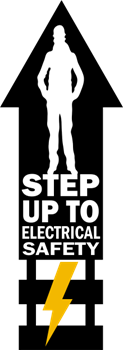 Session 4
13
[Speaker Notes: Introduction

You’ve watched a series of films that we hope have been thought provoking and shifted your perspective around electrical safety. Now it’s your turn to think about how you can contribute to reaching zero harm in electrical safety. Lets listen to our colleagues and what it means to them.]
A Challenge to You
14
[Speaker Notes: Your Commitment To Working Safe film: https://vimeo.com/edgepicture/review/727409793/6651e9ffd1]
What Will You Do?
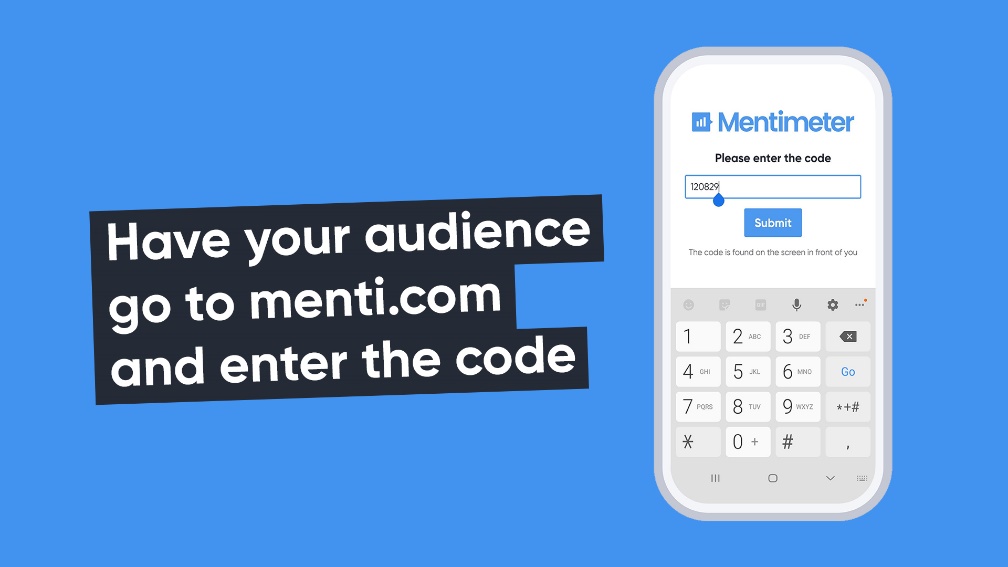 Go to www.menti.com and enter the code: Insert Code Here

Write down what one thing you will do to make sure that you and those that work alongside you Go Home Safe Every Day.
15
[Speaker Notes: Now it’s your turn, what will you do? 

Examples:
I will choose to challenge
I will ask more questions
I will speak up

Your feedback is important and these answers will anonymously be sent to the Electrical Culture team to help us on our journey to zero harm in electrical safety.

Guidance
This is an interactive session with the group, you can either do a post it note session or use Menti (see the facilitator notes for more information on how to set up a session). Don’t forget to delete the unnecessary slide before the session

Menti Session – Ask the group to go to www.menti.com and add the code to join the session

Please send the a picture of the post it notes or download a copy of the Menti session and send it to Electricalculture@networkrail.co.uk]
What Will You Do?
Using post it notes write down what one thing you will do to make sure that you and those that work alongside you Go Home Safe Every Day.
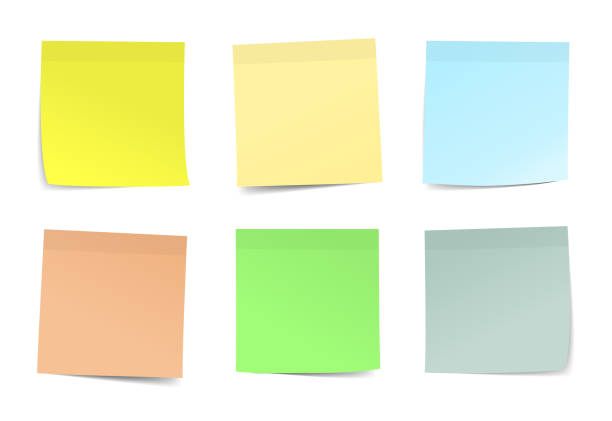 16
[Speaker Notes: Now it’s your turn, what will you do? 

Examples:
I will choose to challenge
I will ask more questions
I will speak up

Your feedback is important and these answers will anonymously be sent to the Electrical Culture team to help us on our journey to zero harm in electrical safety.

Guidance
This is an interactive session with the group, you can either do a post it note session or use Menti (see the facilitator notes for more information on how to set up a session). Don’t forget to delete the unnecessary slide before the session

Menti Session – Ask the group to go to www.menti.com and add the code to join the session

Please send the a picture of the post it notes or download a copy of the Menti session and send it to Electricalculture@networkrail.co.uk]
Call to Action
17
[Speaker Notes: To close out the session, we’re going to hear from Phil Doughty who will summarise the points you’ve heard in today’s session. We hope that you will reflect on what you’ve seen today and help us contribute to a zero harm railway.


Our Call to Action film: https://vimeo.com/719034307/649416225b]
Thank You

Fill in the Feedback Form Here:
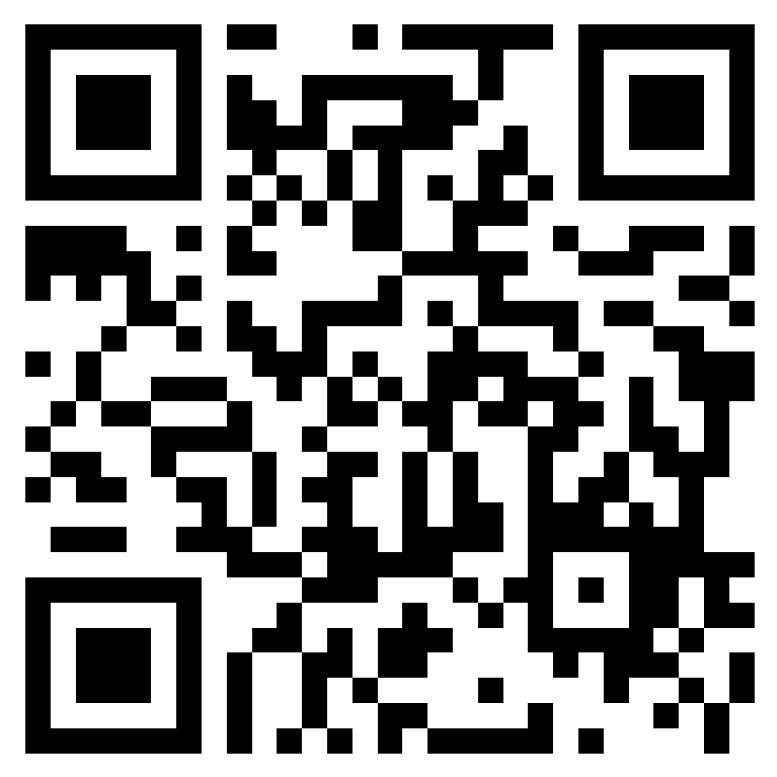 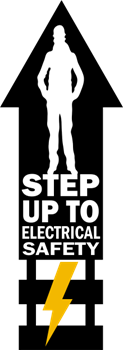 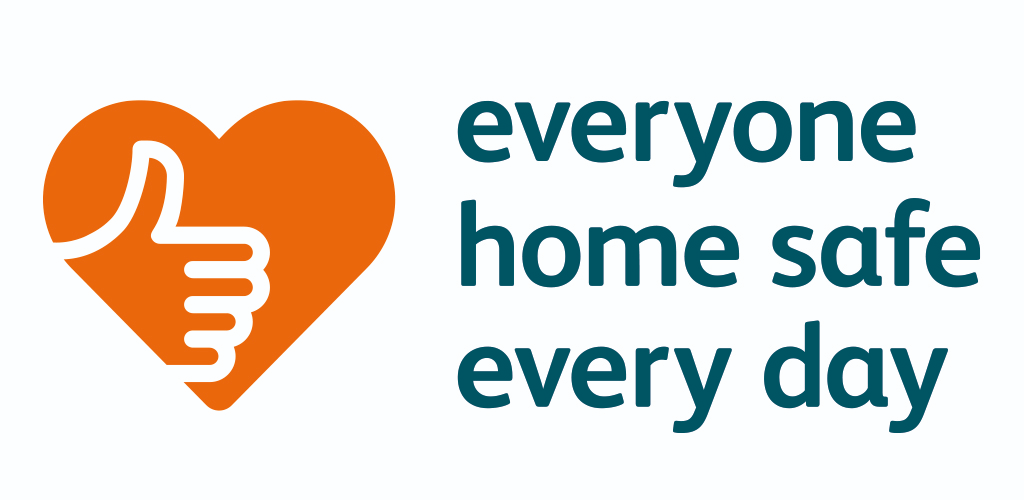 https://forms.office.com/r/qMQ6JtHQrM
18
[Speaker Notes: https://forms.office.com/r/qMQ6JtHQrM]
Bryant’s Story - It Happened to Me
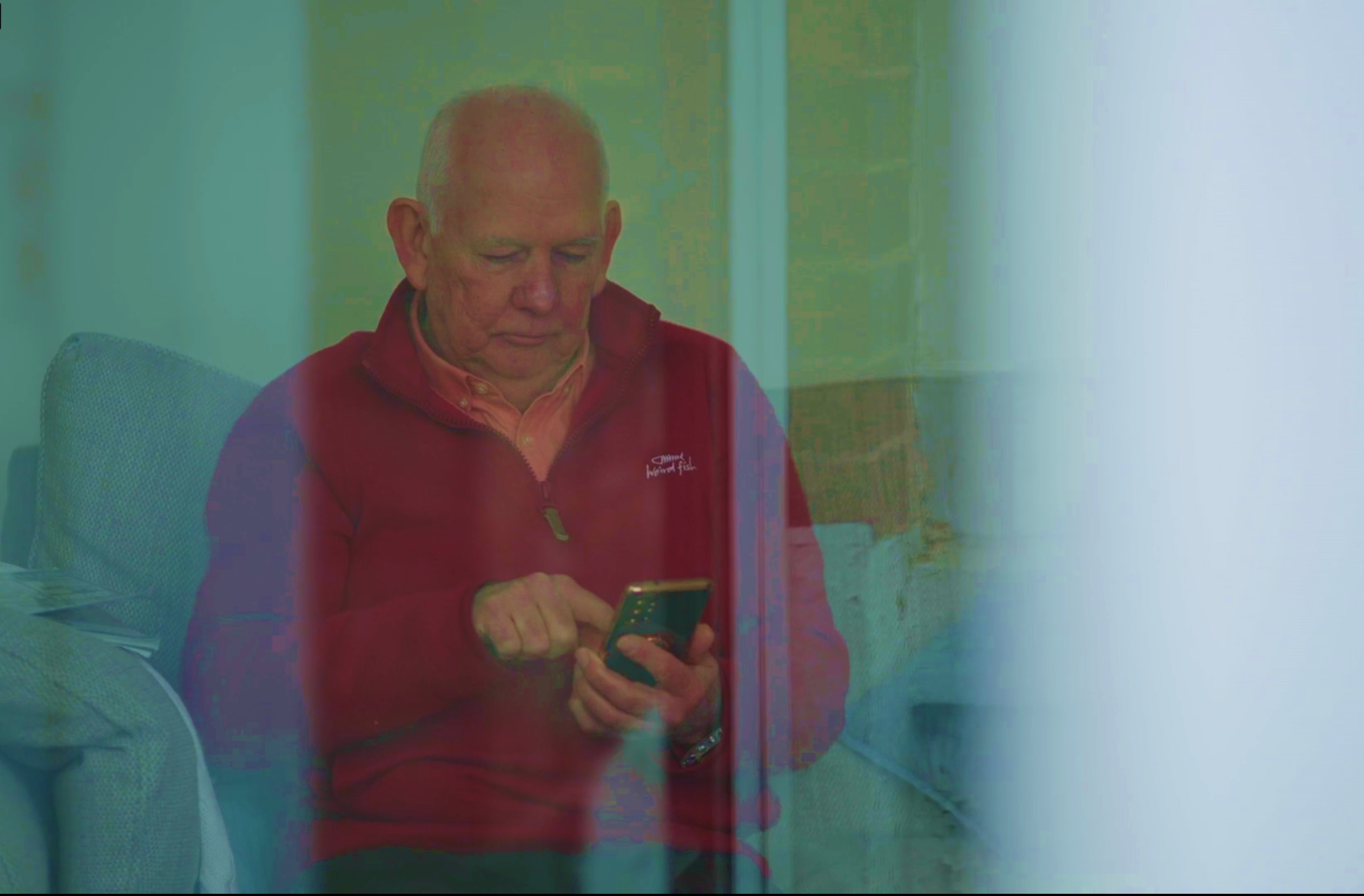 In this session, we are going to discuss the impact that Bryant’s account has had not only on him but on his extended family.
19
[Speaker Notes: Optional slide - may help with discussion]
Discussion Points
This incident happened in September 1981. What do you feel has changed since then to improve safety when working on, or in close proximity to live 25kV Overhead Line Equipment (OLE)?

What could we do to make this type of incident less likely? 

When establishing a new team or joining a new team, how can we build trust rather than complacency?

What are the barriers stopping you from using the Work Safe procedure and how can you/we overcome these?

Besides the obvious physical impact, what are the wider impacts?

What, if anything, will you take from Bryant’s story?
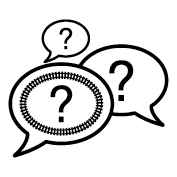 20
[Speaker Notes: Optional slide - may help with discussion

This incident happened in September 1981. What do you feel has changed since then to improve safety when working on, or in close proximity to live 25kV Overhead Line Equipment (OLE)?
The introduction of the Live Saving Rules, Test before earth, test before touch, the work safe procedure, Take 5

What could we do to make this type of incident less likely? 
Understand the importance of procedure and process, check the paperwork against the location, roads, limits.
Have open discussions around the protection/paperwork
When establishing a new team or joining a new team, how can we build trust rather than complacency?
Be open, welcoming, approachable and understand each other. Fairness, inclusion, Respect

What are the barriers stopping you from using the Work Safe procedure and how can you/we overcome these?
People think it will stop the shift or cancel the work, it could be sorted in less than 30 minutes. people do not fully understand the procedure. People are worried they’ll be  banned from site or dismissed and be viewed as a ‘troublemaker’.

Besides the obvious physical impact, what are the wider impacts?
Family/friends/work colleagues affected, others working in the same job role. Disruption to every day life, PTSD is a major issue, make sure people are offers help,

What, if anything, will you take from Bryant’s story?
Please record any feedback and send it to electricalculture@networkrail.co.uk.]
Keeping Safe when Working on or Near Conductor Rail: Did You Check?
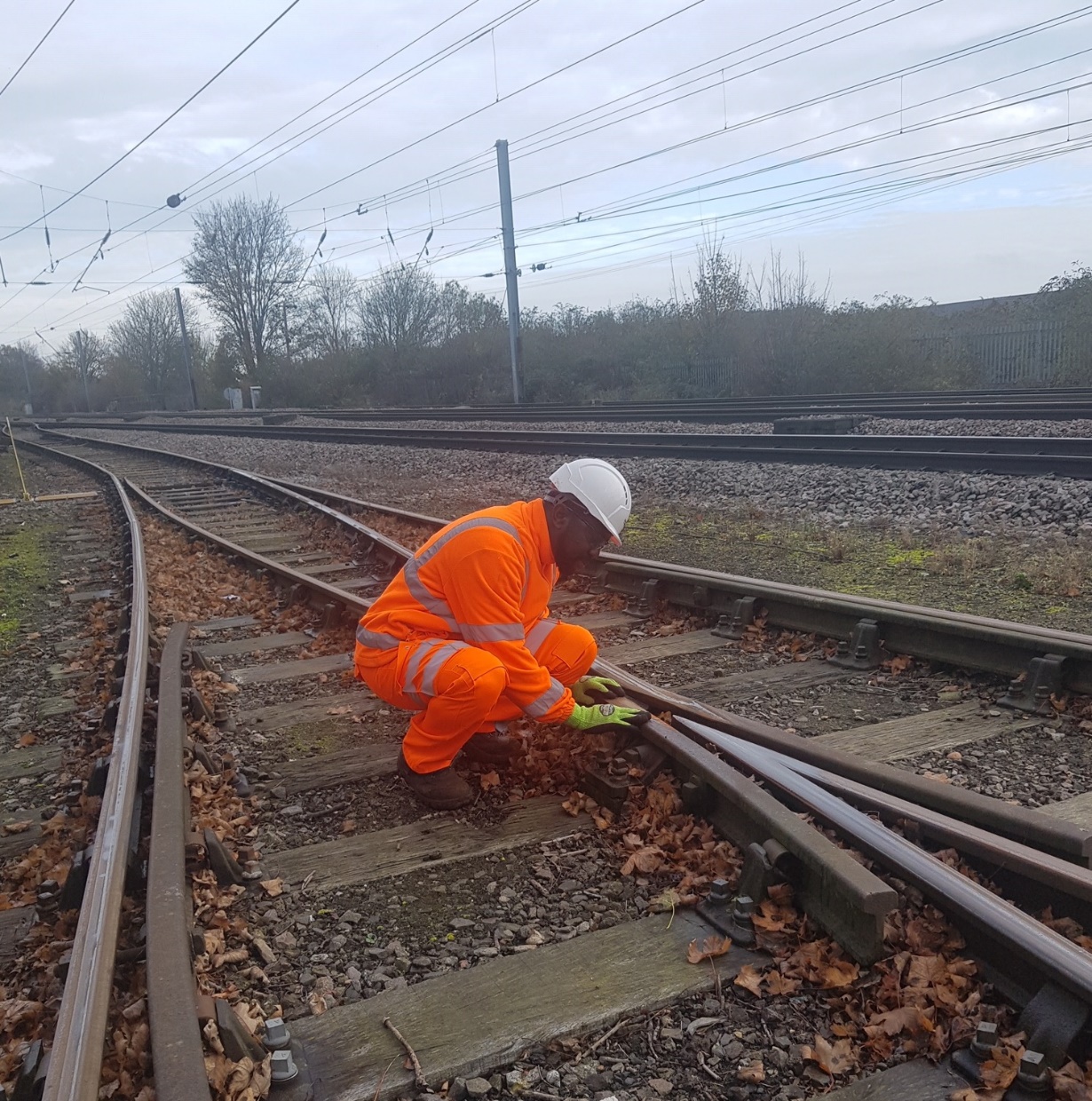 In this session, we are going to discuss the importance of understanding your brief, how being complacent, arrogant, or distracted can lead to dangers, and finally why we must test before touch. 
And finally, when someone challenges safety we must all listen and act.
21
[Speaker Notes: Optional slide - may help with discussion]
Discussion Points
Where in the scenario were there opportunities for staff to choose to challenge?

What actions can you take to improve electrical safety when working on or near Conductor Rail Equipment?

What do you think would have happened if you had tried to invoke the Work Safe procedure?

Whose responsibility is it to make sure everyone fully understands the safety brief?

What factors can affect our safety at work?

How can you make sure your voice is heard and create an inclusive environment for everyone?
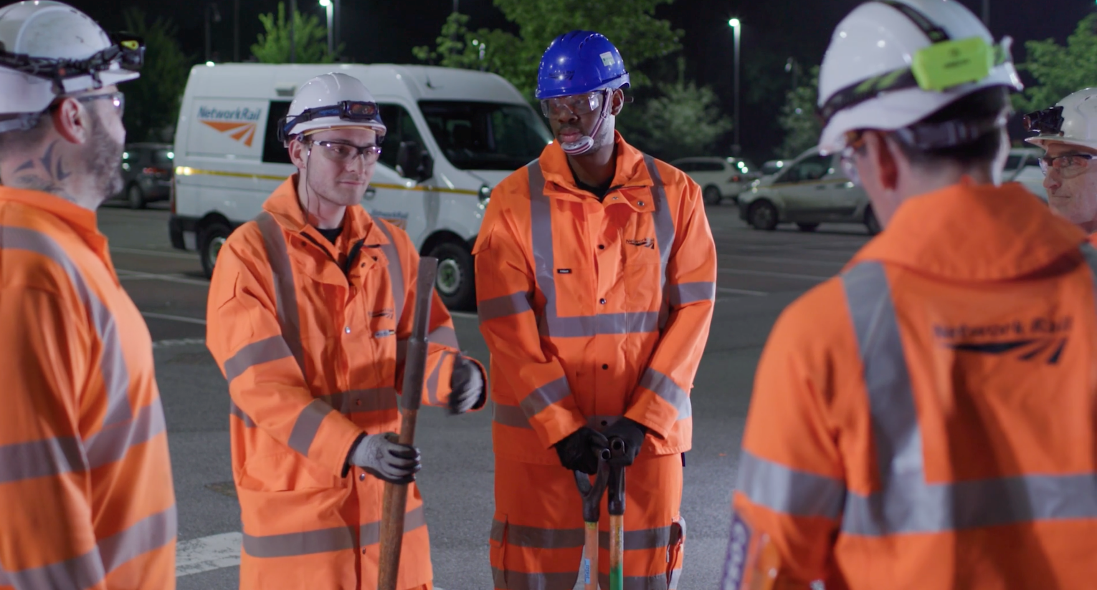 22
[Speaker Notes: Optional slide - may help with discussion

Discuss with the group at which stage they feel either individual had the chance to challenge the others. 
Everyone during the COSS brief – George specifically as he realised the brief wasn’t sufficient. Boz too as George raised his concerns to him
George and Boz when George identified a possible floater

Discuss what the group feel could be done to improve electrical safety 
Improve the standard of briefing, especially when there is a "Blue hat" in the group
Use questions at the end of a briefing to clarify understanding......NEVER just say, "Has anyone got any question?"
ALWAYS Test Before Touch.
Listen to concerns


What do you think would have happened if you had tried to invoke the Work Safe procedure?


Who’s responsibility is it to make sure everyone fully understands the safety brief? 
Safety is everyone's responsibility. Everyone has the right to challenge. Remember there is no such thing as a stupid question. If you’re unsure, others may be too.
How do the COSS’s in the room confirm understanding once they have briefed the working party?
The COSS can confirm peoples understanding by asking questions on the brief e.g. asking someone to state the safe working limits of a Conductor Rail Permit or the control measures implemented.
The COSS could also ask people to repeat back the brief or the contents of the Conductor Rail Permit


What factors can affect our safety at work?
Complacency -Does the group feel that complacency was a factor?  Ask people to share any stories where complacency could have caused an incident, how can we prevent complacency occurring? Are COSS’s always familiar with the task and area?
Working outside our competence
Distractions/personal life – family situation, personal health (fatigue, mental health etc.), can you recognise it in your colleagues too? Can you check in on your colleagues? Mobile phones etc.
Time – Trying to get the shift finished on time

How can you make sure your voice is heard and create an inclusive environment for everyone?
Explain that this isn’t just at the front line level and that their voice should be heard by managers and senior leaders too. Does the group feel their safety concerns are listened to? Is everyone aware of how to raise safety concerns – work safe procedure, close call etc. Support your colleagues and be respectful to their needs, be open to being questioned especially from less experienced colleagues.
Further probing questions
Do we feel there is a culture on the railway of ‘keeping quiet’ or not ‘rocking the boat’ to ensure we secure further shifts / overtime ?
Do inexperienced staff add a ‘fresh set of eyes’ onto a situation? I would remove these
I suggest open questions/statements here.....Encourage your group to be open and honest, everyone needs to feel that they have a voice]
How Can we Prevent a Similar Incident?
If you were in the same situation, what could you and your team have done to prevent the event in the film from occurring?

What were the possible consequences? 

What valuable lessons have you learnt from watching this scenario?
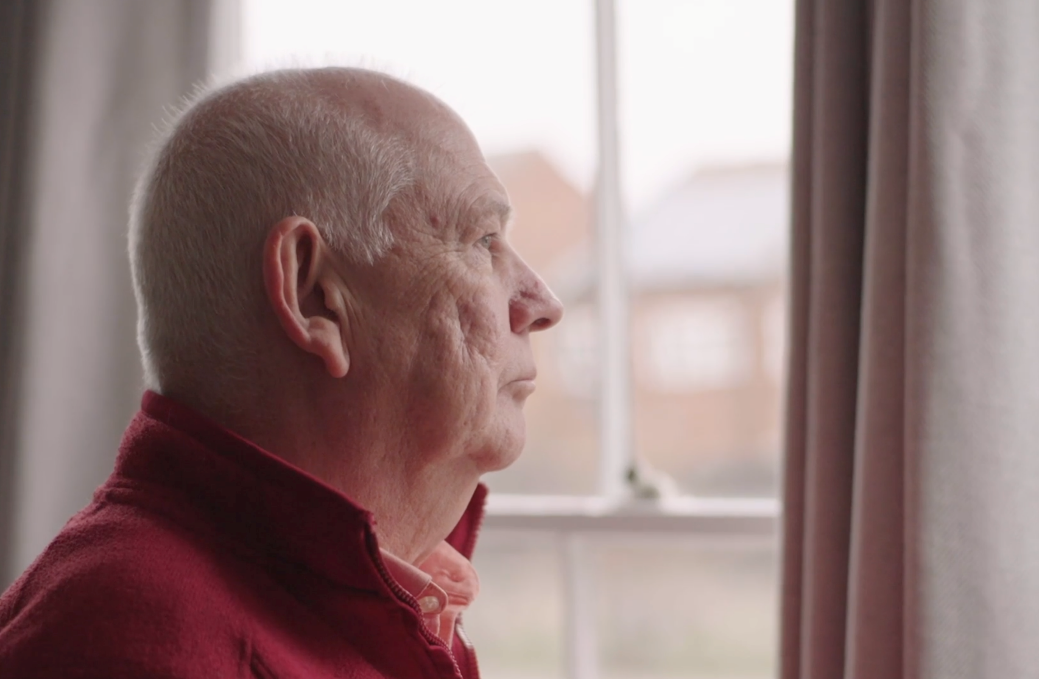 23
[Speaker Notes: Optional slide - may help with discussion

What If you were in the same situation, what could you and your team have done to prevent the event in the film from occurring?
COSS , if you was the COSS what would your brief contain, would you have added anything to highlight the presence of a Blue hat?
Challenges, are you comfortable being challenged as well as challenging
Would you have advised your mate to keep quiet, or encouraged him to challenge, maybe challenge on his behalf?
Assumption, what would be your response if told "it's the same as last night"?

Possible consequences
Life changing injuries, possibly fatal. What about the lasting impact on them physically and mentally, wider circle, family, friends colleagues
The surrounding teams would have witnessed the incident which can cause trauma
Potential disciplinary actions
Potential to lead to a full investigation that could lead to legal consequences

Valuable lessons
Speak up and support your colleagues if they have questions
The test before touch rule  is not an optional requirement, always bringing the tester with you.
Open and honest discussion around Test Before Touch]
Electrical Safety – Who is Responsible?
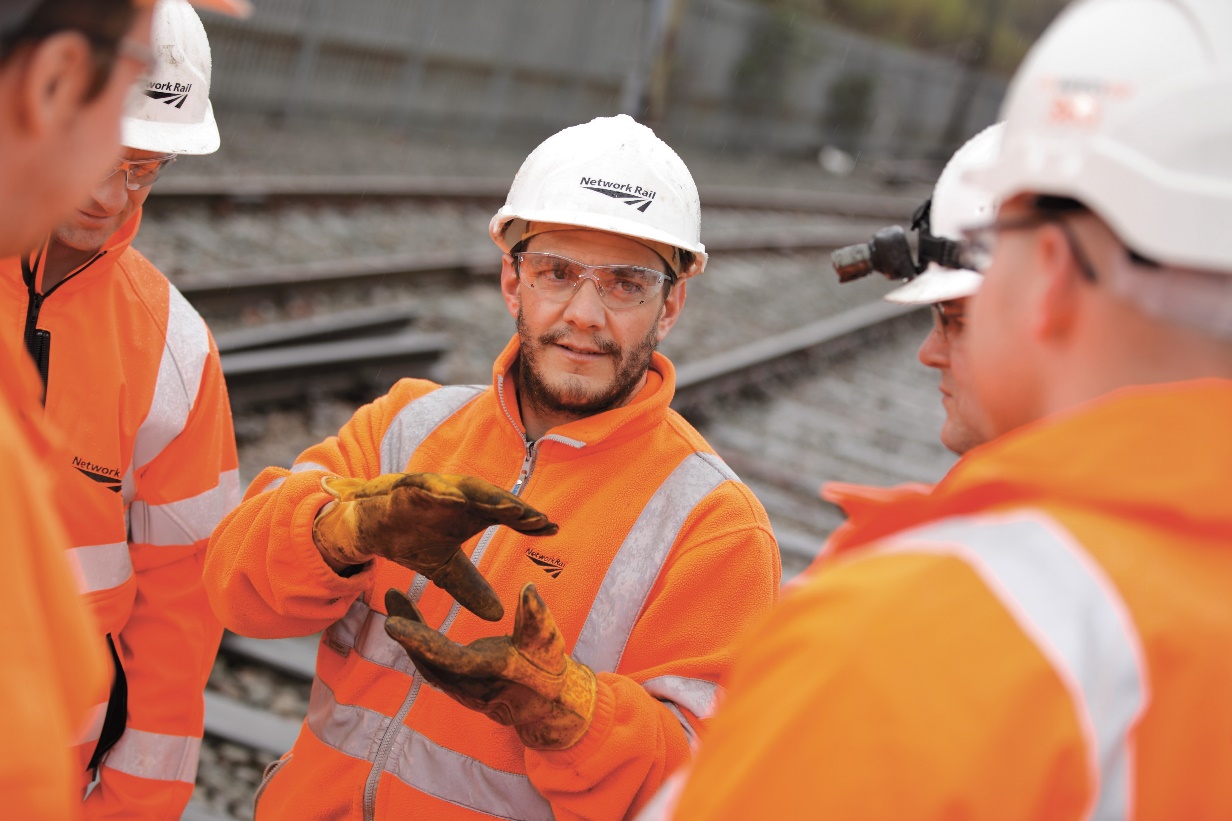 In this session, we are going to discuss the importance of everyone taking responsibility for safety. 
Recognise why the safety standards and procedures won’t exclusively keep you safe and understand how human factors play a part.
24
[Speaker Notes: Optional slide - may help with discussion]
Discussion Points
Why do you think it’s important to challenge poor safety behaviours or paperwork?

Share your personal stories when you have chosen to challenge like Al. What happened?

Ultimately who is responsible for your safety?

What do you feel that you can do to ensure that the correct safety  processes and procedures are followed every time?
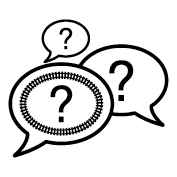 25
[Speaker Notes: Encourage the group to be open and honest.

Why do you think it’s important to challenge poor safety behaviours or paperwork?

Share your personal stories when you have chosen to challenge like Al. What happened?

Ultimately who is responsible for your safety?

What do you feel that you can do to ensure that the correct safety  processes and procedures are followed every time? 




Summary:
Although we have extensive safety standards, processes, and procedures to keep us safe at Network Rail, serious electrical accidents and life-changing events are still happening.
Everyone holds responsibility for their safety; your choices and actions determine how safe you are. 
Your ability to do a job safely is based on your training, behaviours, and actions. 
Personal responsibility requires us to work safely, care about the safety of our co-workers, friends, and other people, and always intervene when we observe unsafe behaviours or conditions.]